Проект ко Дню Матери
во второй младшей группе

«Ах какая милая, мамочка любимая»





Подготовили воспитатели:                       
 Стряпчих. С.В.                      
 Васчильченко. М.Ю.
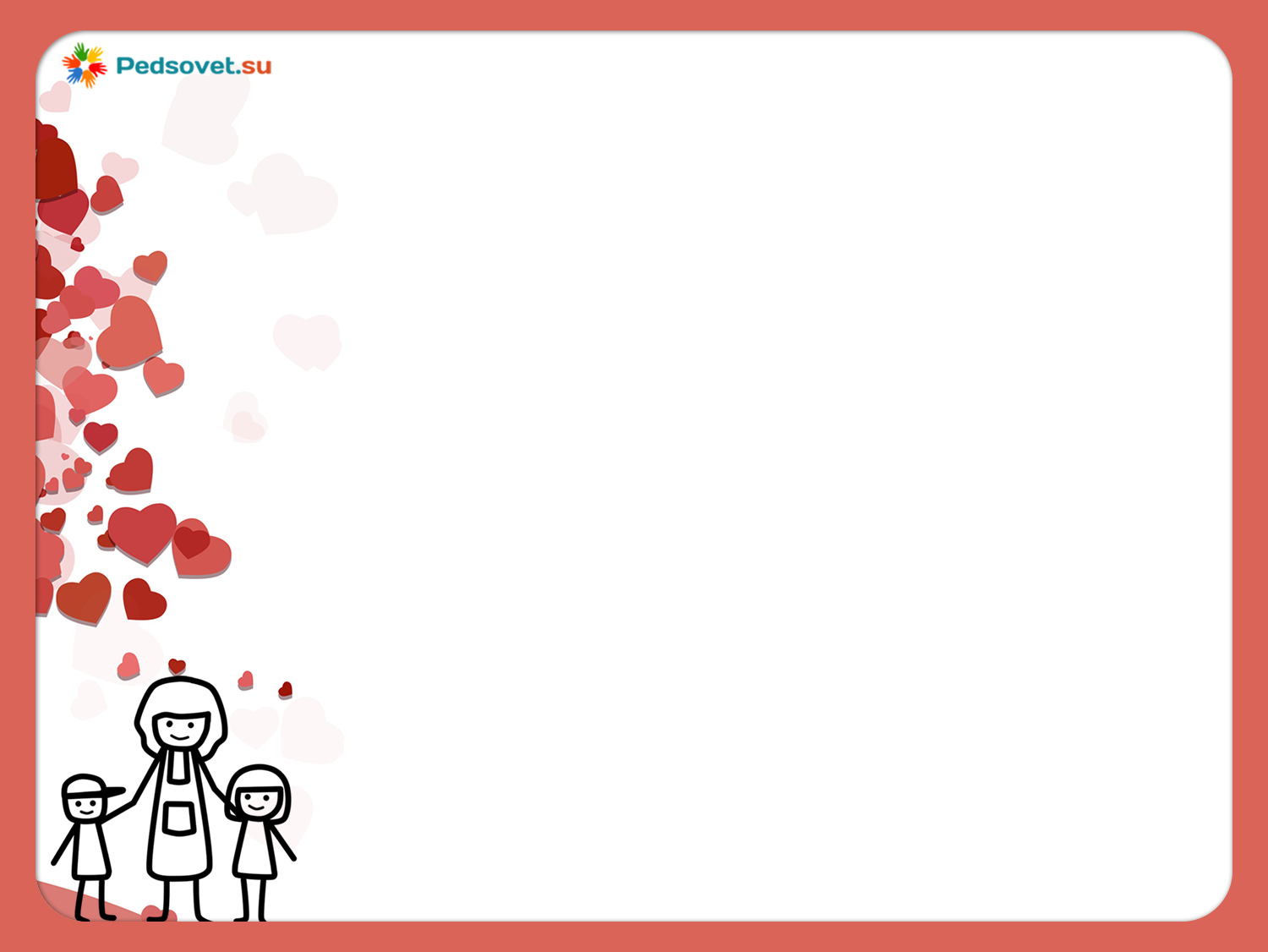 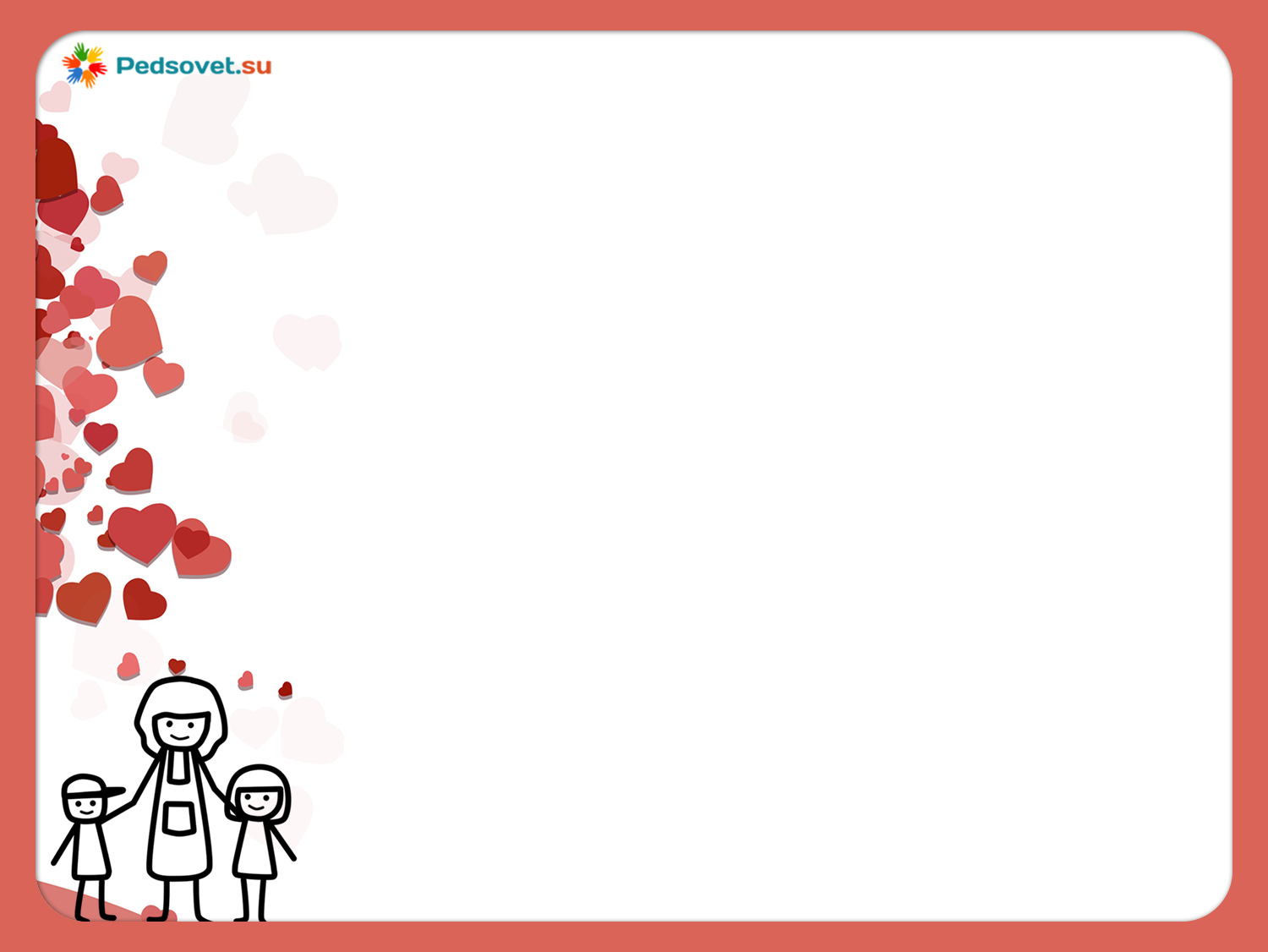 Участники проекта : Воспитатели, родители, дети второй младшей группы.
Продолжительность проекта: Краткосрочный (19.11- 24.11.18)
Образовательные области: познание, социально-коммуникативноеразвитие, речевое развитие, художественно-эстетическое развитие .
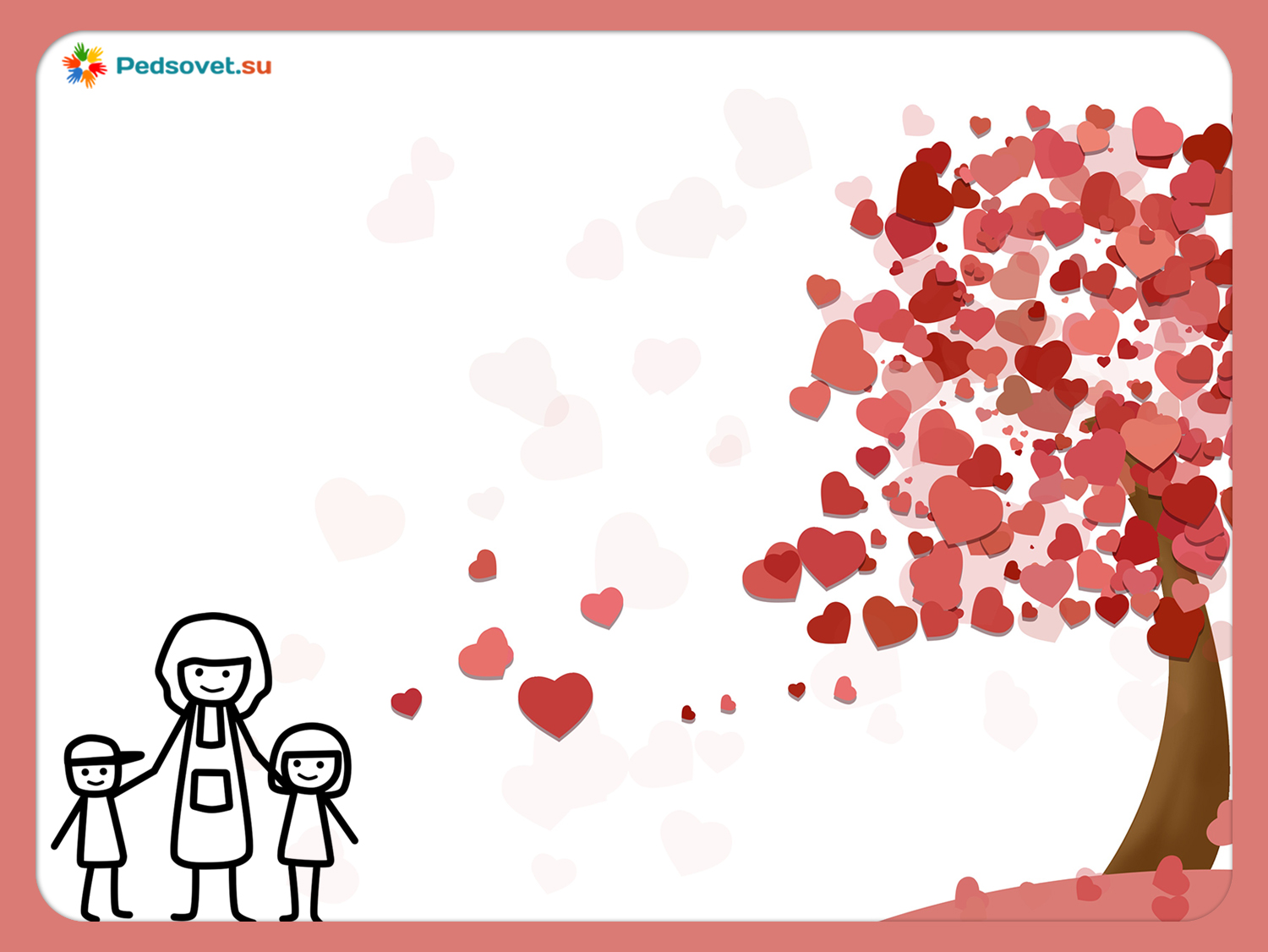 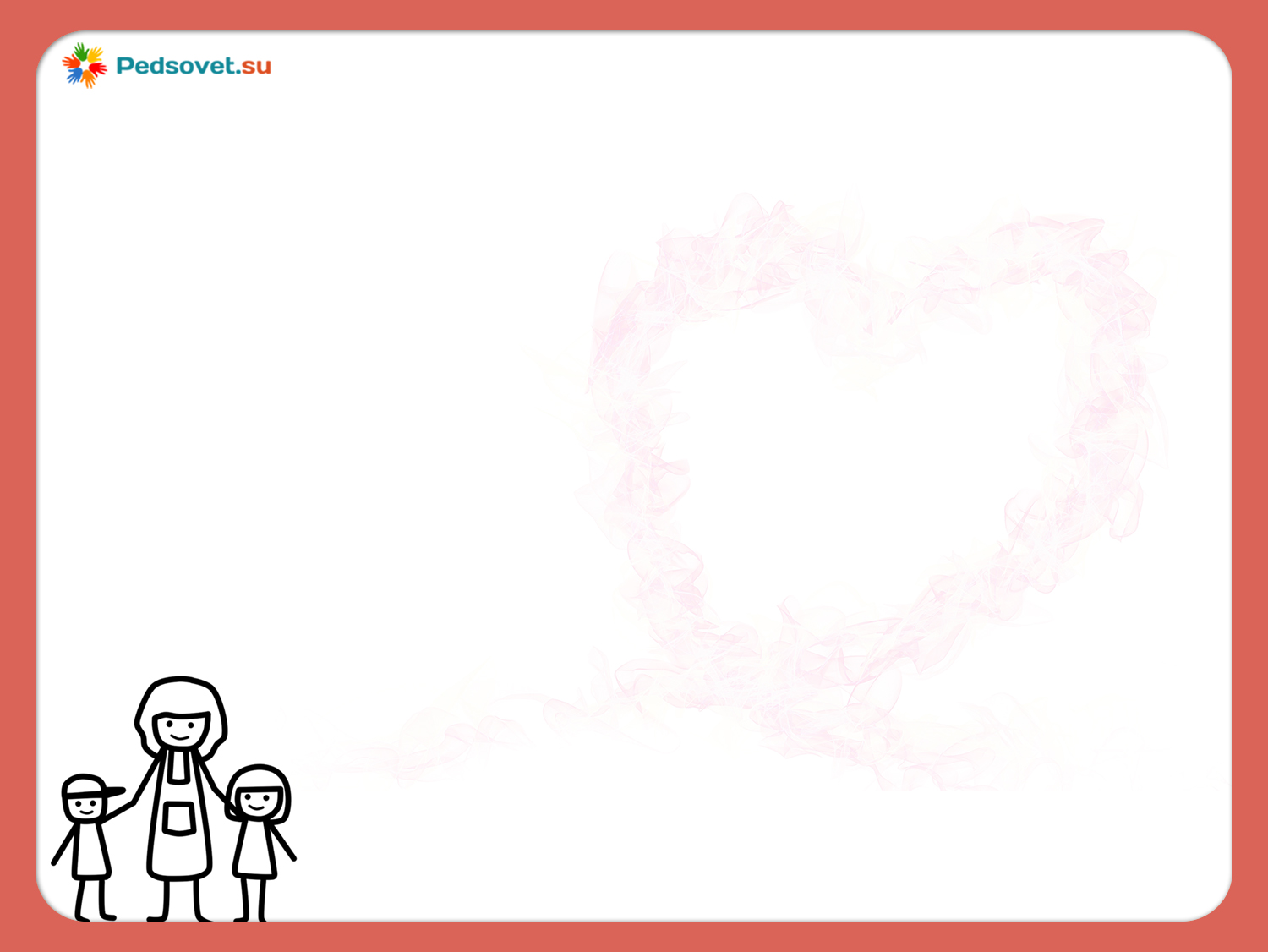 Актуальность проекта:                День Матери - один из самых лучезарных праздников в детском саду. Несмотря на ноябрьское ненастье, он несет в себе море тепла, любви, нежности. Дети любят своих мам, но ещё не представляют того, что в этот день они могут доставить мамам приятное, порадовать их. Мамы же уставшие, после тяжёлого рабочего дня, хлопот, забот, не всегда могут почувствовать себя счастливыми и удовлетворёнными. Поэтому, забота, проявленная её дорогим ребёнком, поможет ей стать счастливее, радостнее и спокойнее.
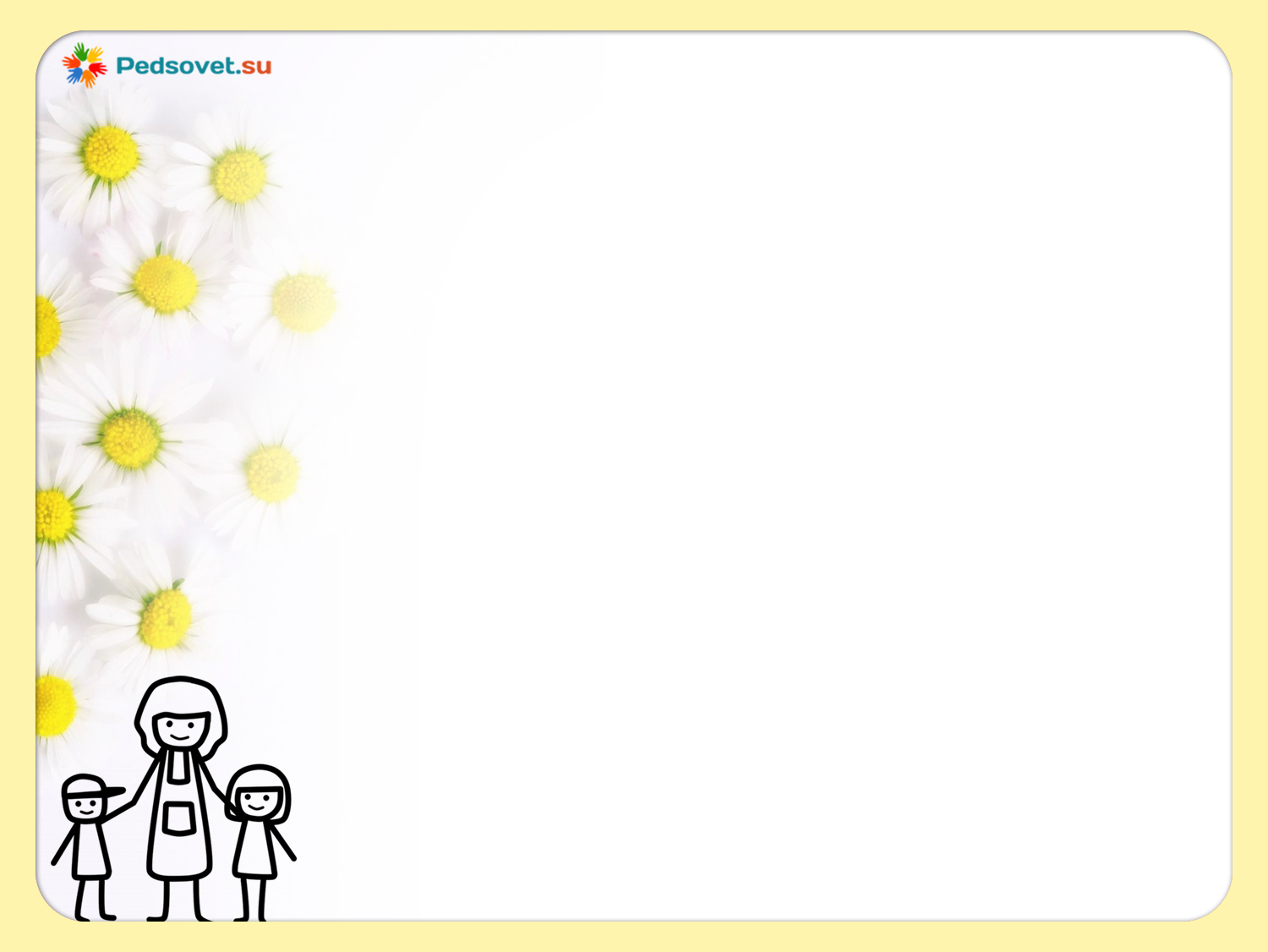 Цель проекта: познакомить детей с праздником День матери, формировать представления у воспитанников о культуре и традициях семейных взаимоотношений. Воспитывать любовь и уважение к матери, умение ценить ее заботу о близких.
Задачи проекта : 
1.Познакомить детей с праздником «День матери». 2.Сформировать представление детей о роли мамы в их жизни.
3.Развивать коммуникативные навыки у детей, способствовать развитию речи через выразительное чтение стихов, составление рассказа о маме.                           4.Развивать творческие способности детей через, художественную деятельность создание поделок. 5.Воспитывать доброе, уважительное отношение к маме, желание оказывать посильную помощь.                                    6.Способствовать сплочению коллектива родители-дети; привлечь родителей к работе над проектом.
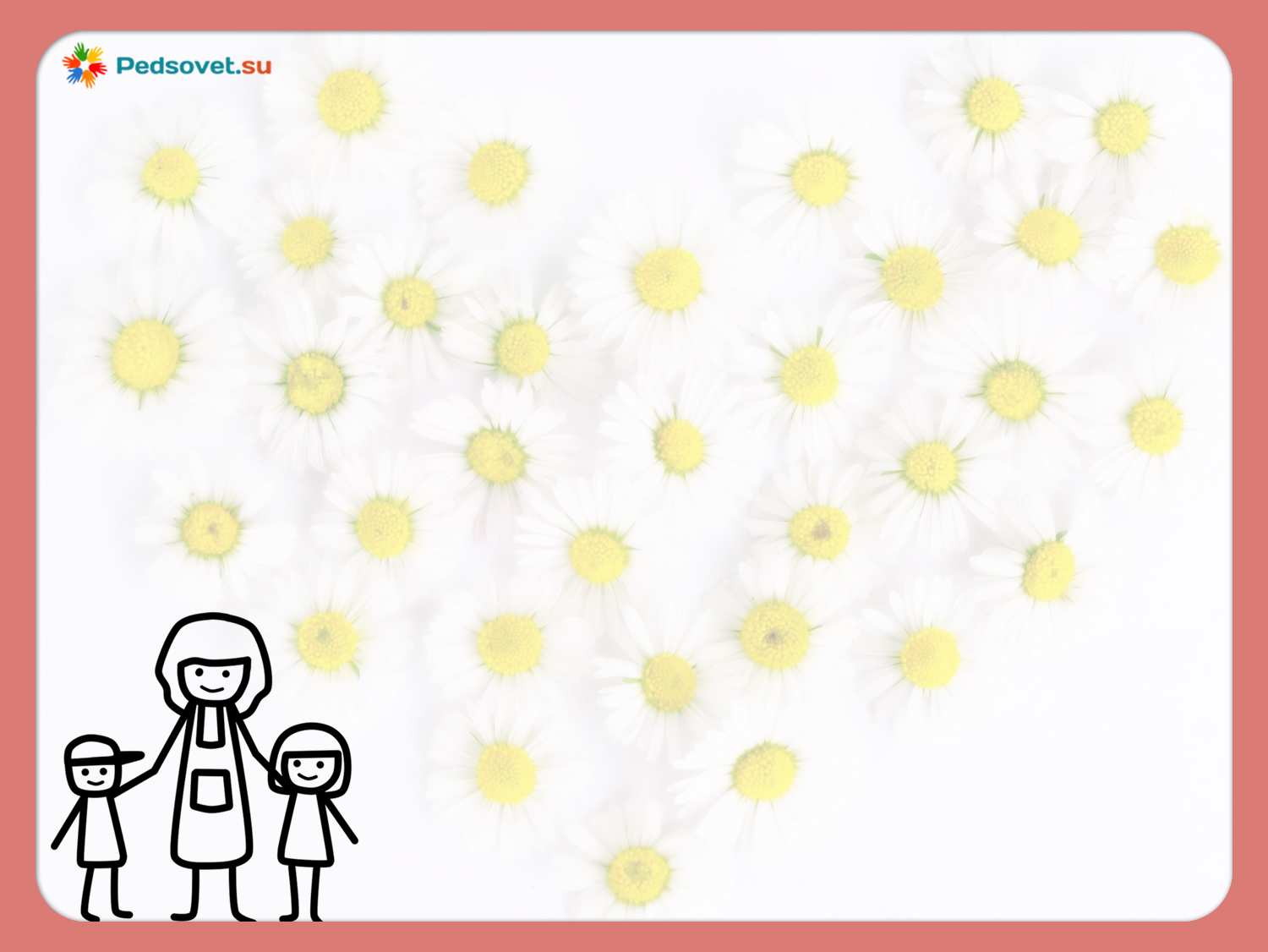 Этапы проектной деятельности:

1- Этап подготовительный - постановка целей и задач.
2- Этап основной - выполнение проекта. 
Беседы,составление рассказов о маме, чтение художественной литературы,рассматривание иллюстраций и беседы по их содержанию, разучивание стихотворенияпро маму , речевые игры, сюжетно-ролевые игры, аплпликация “Цветок для мамы”, рисование лодошками “Солнышко для мамы”.
3- Этап заключительный - подведение итогов,   результат.
 Оформление стенгазеты.  
Выставка детских поделок и рисунка.
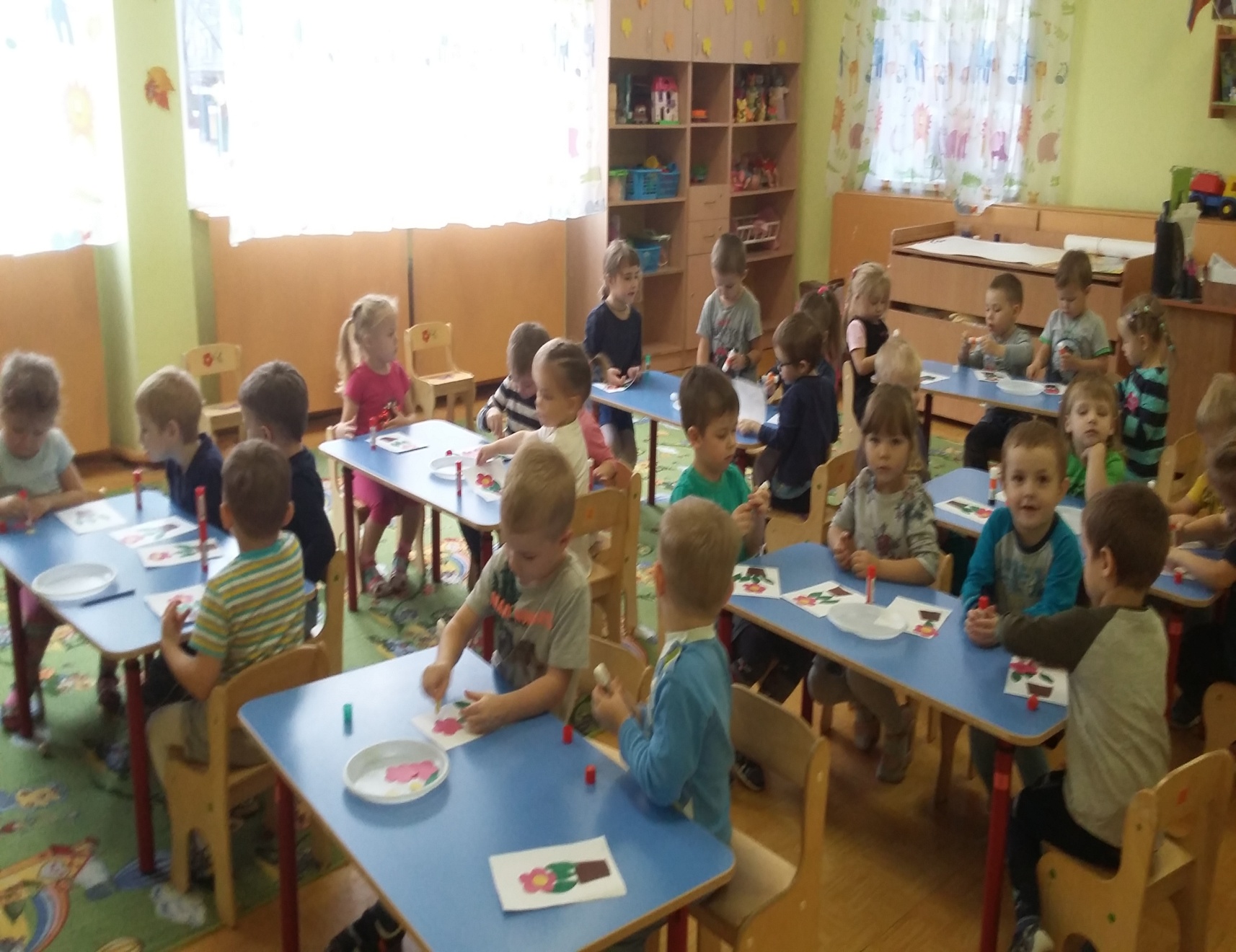 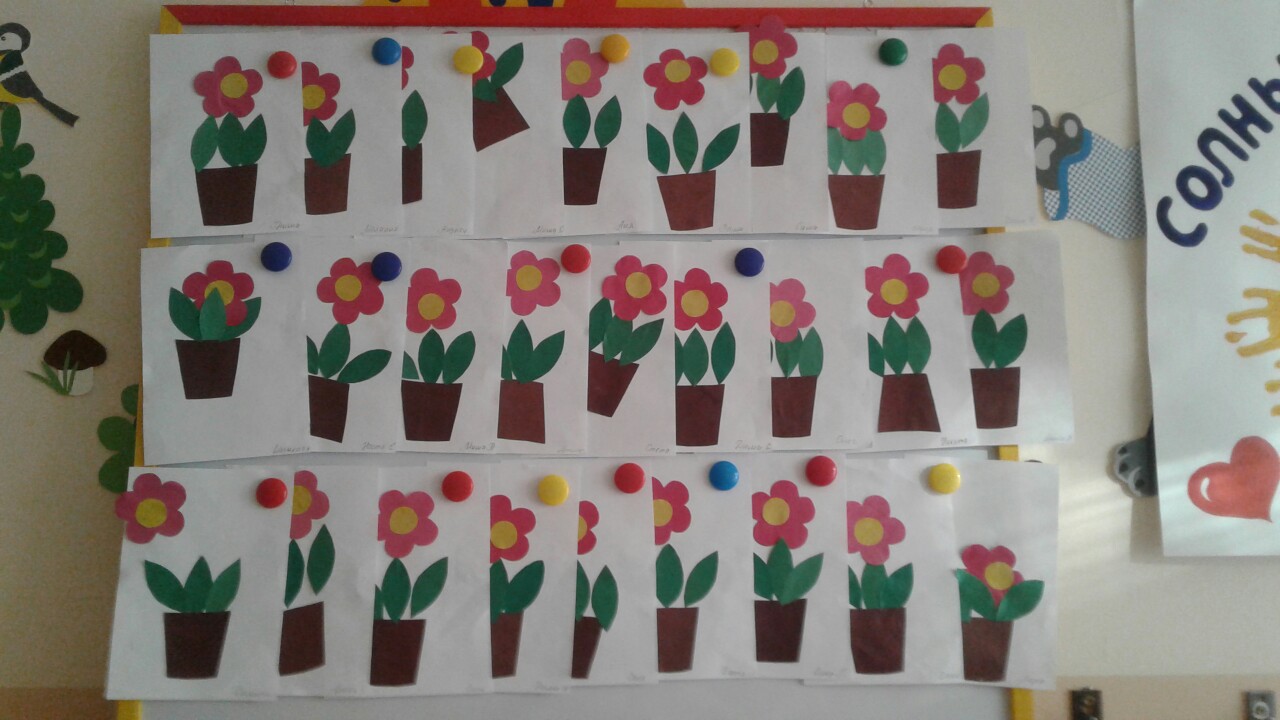 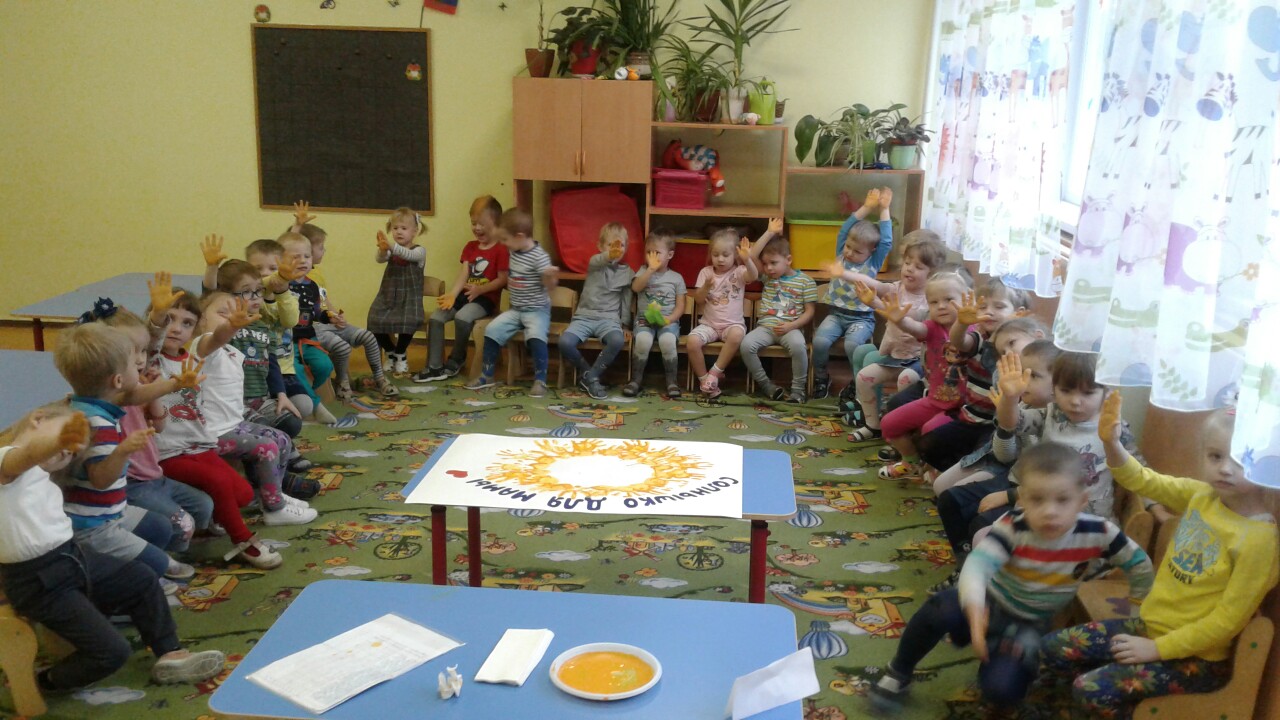 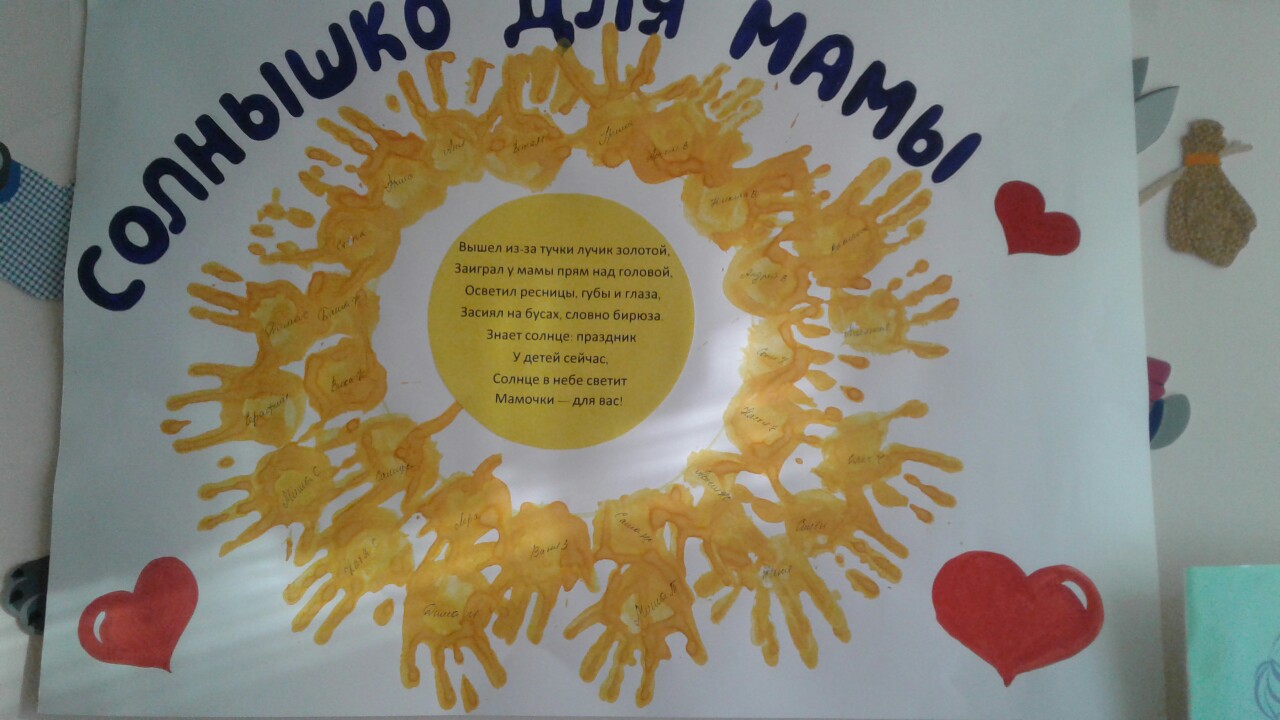 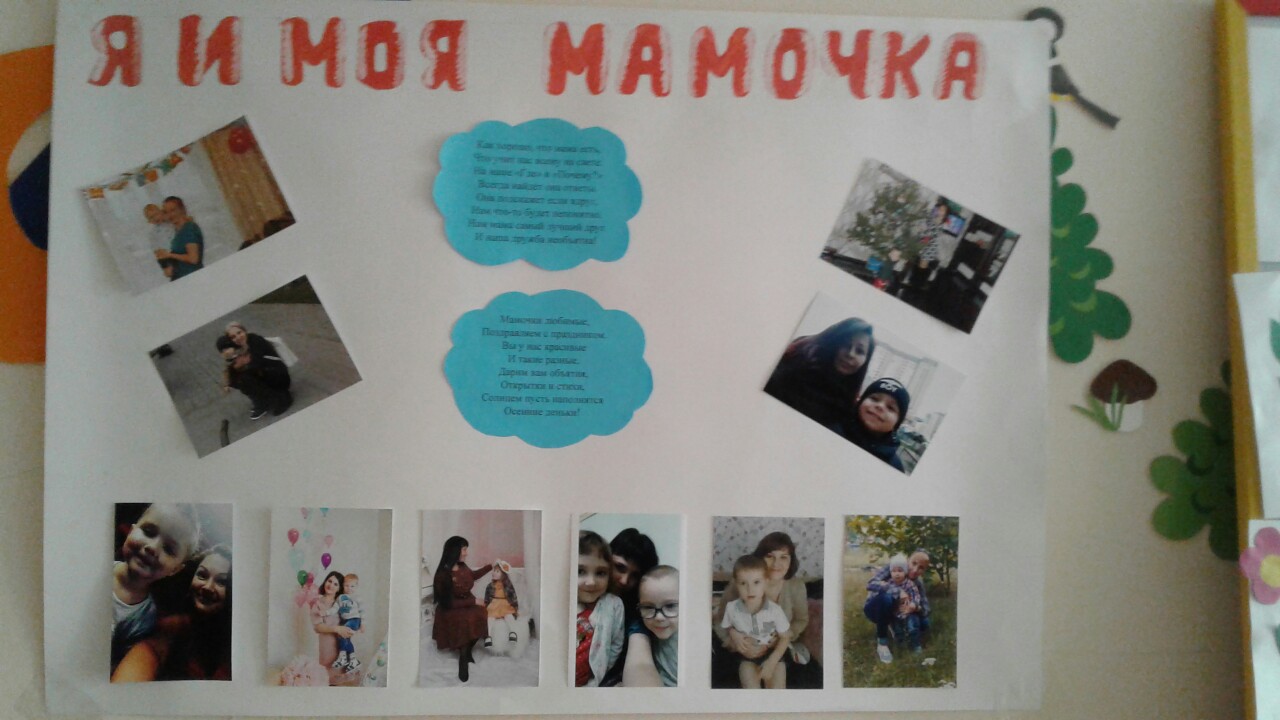 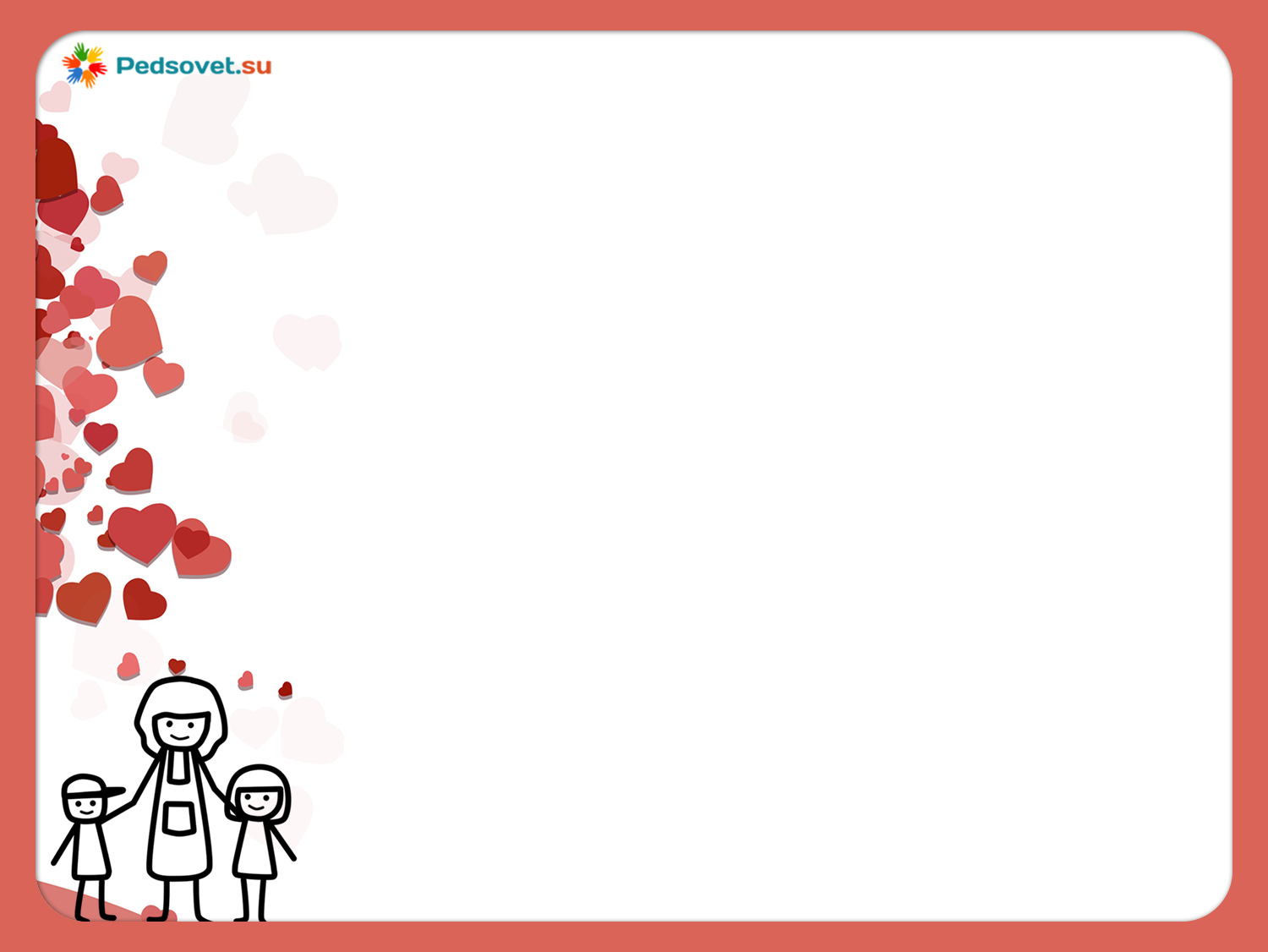 Ожидаемые результаты: 
1.Создание условий для воспитания у детей любви, уважения, заботливого. отношения к мамам, бабушкам. 
2.У детей появится желание радовать свою маму, заботиться о ней. 
3. Развитие творческих способностей, умение работать в команде . 
4. Расширение кругозора детей через чтение художественной литературы о мамах, бабушках.
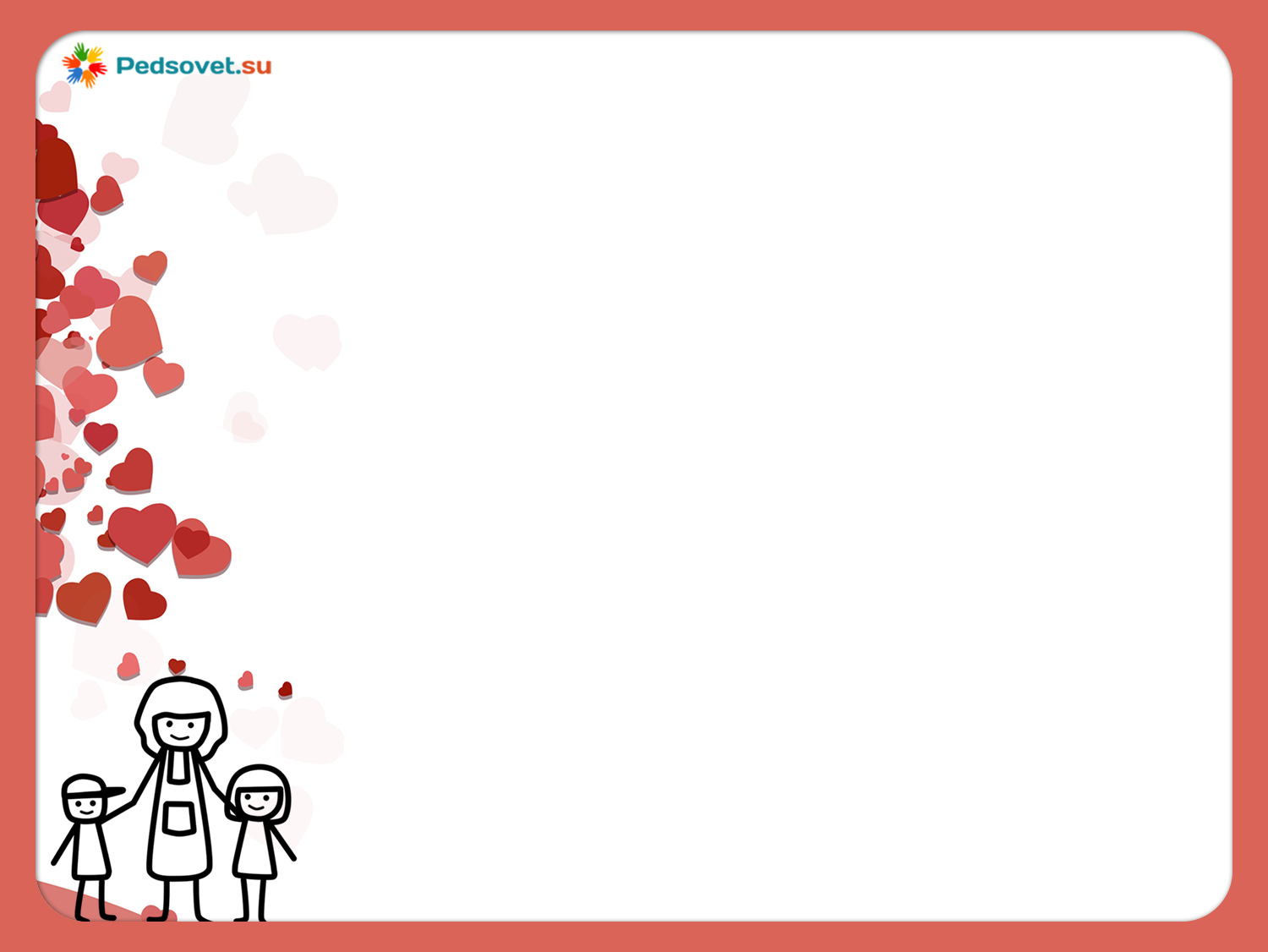 Практическая значимость проекта.
1.Для детей: сформированы позиция помощника и защитника, доброжелательные отношения к женщине, к матери и уверенность в своих возможностях.
2.Для воспитателя: состоялась реализация поставленных задач по теме проекта. Получила признание родителей.
3.Для родителей: узнали больше о способностях своих детей, появилась уверенность в сформированных навыках ребёнка – заботиться о своих мамах.
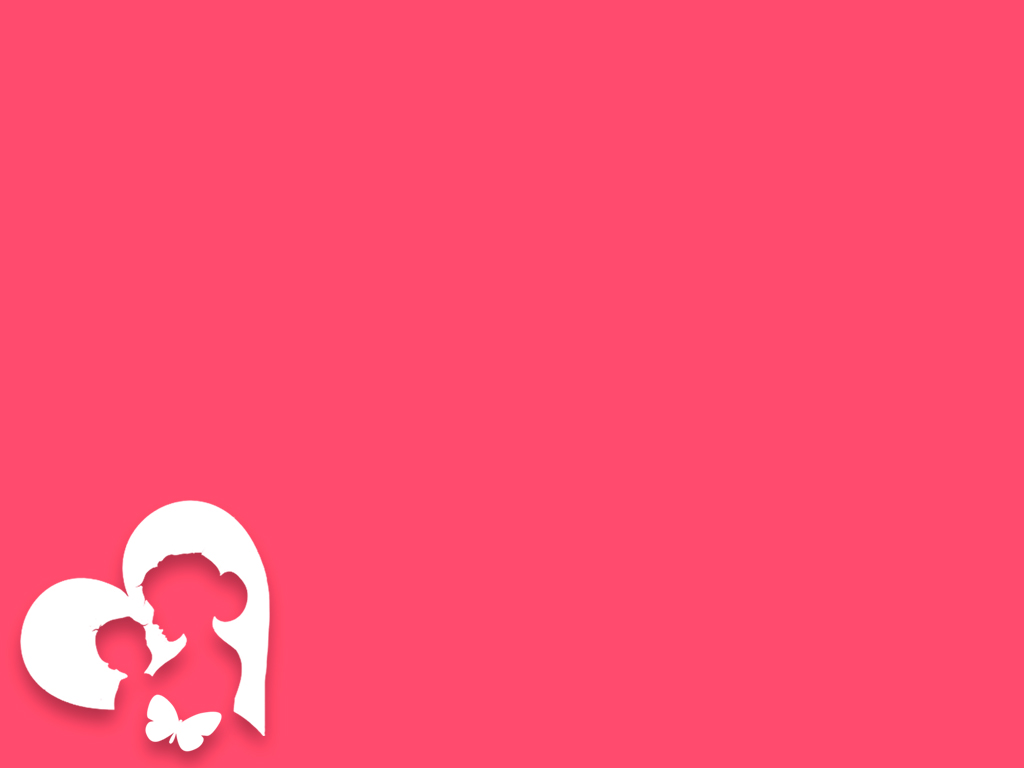 Спасибо за внимание